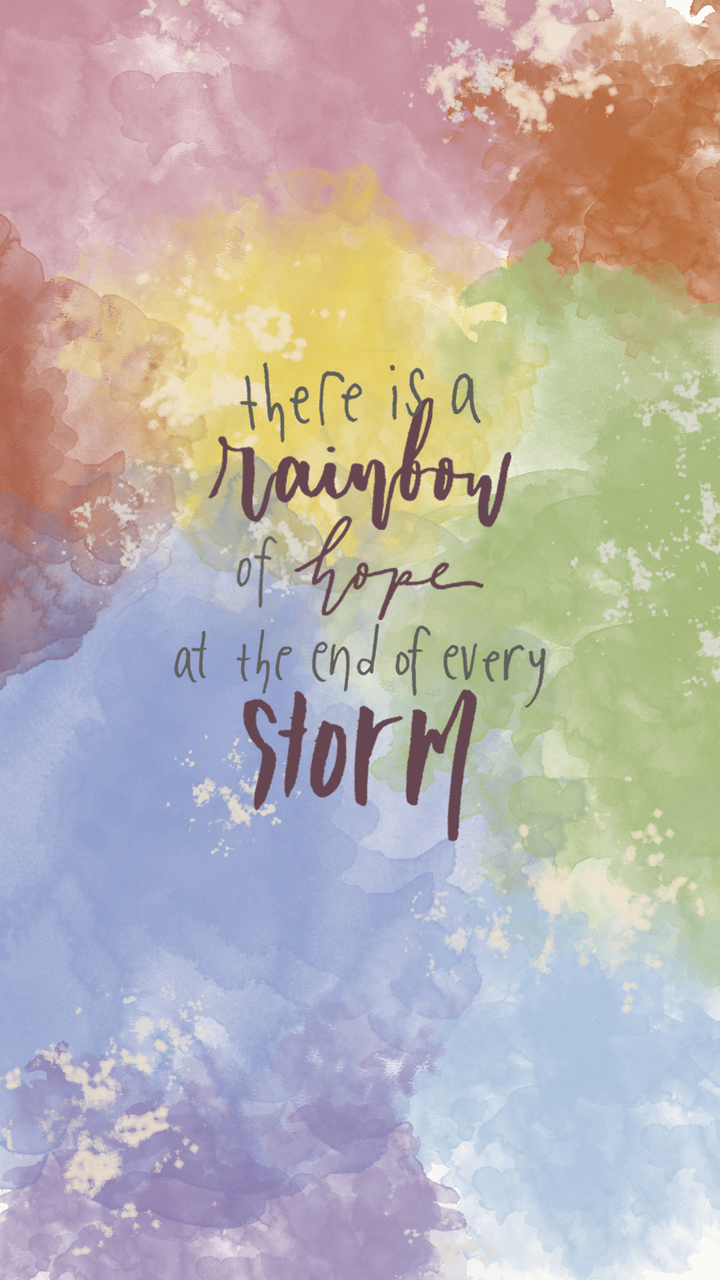 Thought for the WeekHope6th April 2020
#staysafe
#stayhomesaveslives
#staypositive
#staystrong
#bekindtoyourself
Hope
We need hope now more than ever.
Hope helps us to hold on to the possibility of change and the anticipation and wish that tomorrow will be better. 
When hope is present it can make the most difficult situations feel manageable and survivable. …encourage yourself and others to have aspirations and dream about what would make society a better place when all of this is over.

Believing in this will help you build resilience so you can overcome anything that is thrown at you.

You have power over your mind not outside events
Realise this and you will find strength.
Marcus Aurelius
Hope Task
On the next slide is your hope cloud.
Think about your dreams and hopes for the next few months and write them down on your hope cloud. They can be big or small, short-term or long-term. 
 If you would like to share, your dreams and hopes and why you chose them email us or tweet us @wldhighschool or @WLDPSHE
Also something to think about…Write one thing on your hope cloud that you will do to get closer to your dream and one person that you could ask for help. 

Have a lovely Easter break
Hope Cloud